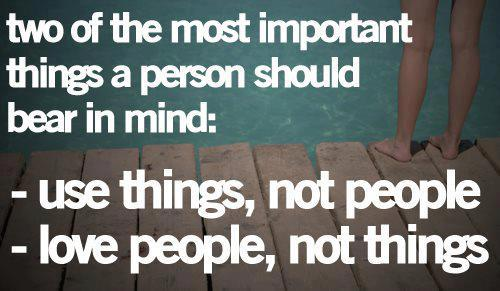 Good Afternoon!
englishuphson@gmail.com
Number 1What can you conclude about the building?
I see flames of fire and smoke everywhere coming out of the building
I hear people in the building screaming for help
I see people jumping out of the windows
Company Logo
englishuphson@gmail.com
Number 1The building is on fire.
I see flames of fire and smoke everywhere coming out of the building
I hear people in the building screaming for help
I see people jumping out of the windows
Company Logo
englishuphson@gmail.com
Number 2What can you conclude about the woman?
Her parents own a chain of five-star hotels spread out in world’s big cities.
She has been given the responsibility to run five-star apartment management business in New York City, Paris, and London.
She often travels around the world for business.
Company Logo
Number 2The woman must be a wealthy business woman.
Her parents own a chain of five-star hotels spread out in world’s big cities.
She has been given the responsibility to run five-star apartment management business in New York City, Paris, and London.
She often travels around the world for business.
Company Logo
Number 3:What can you conclude about Ben?
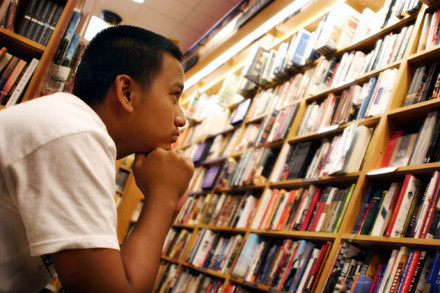 Every month, Ben buys at least a book to read.
Ben has a collection of 500 books in his private library.
Ben always reads a book in  between his activities.
Even trunk of his car is full of books.
Company Logo
Title
I. INTRODUCTION
A. Hook
B. Thesis Statement
II. BODY
A. Topic/Main Idea
Detail 1
Detail 2
B. Topic/Main Idea
C. Topic/Main Idea
III. CONCLUSION
A. Summary
B. Final Message
Company Logo
Number 3:Ben loves reading books.
Every month, Ben buys at least a book to read.
Ben has a collection of 500 books in his private library.
Ben always reads a book in  between his activities.
Even trunk of his car is full of books.
Company Logo
Thesis Statements, Main Ideas
englishuphson@gmail.com
Learning Targets
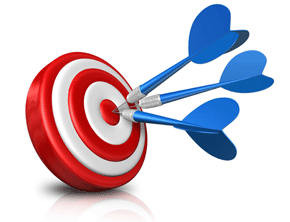 Main Ideas and 
Thesis Statements
englishuphson@gmail.com
Thesis Statement
Thesis Statement
In the first paragraph
Tells what the essay is about
Is a COMPLETE SENTENCE
Is like a ‘mini outline’ of the essay in a sentence form
Has main topic and controlling ideas
The controlling ideas are developed in the body paragraphs (supporting paragraphs)
englishuphson@gmail.com
Topic Sentence
Topic Sentence
In the beginning of the paragraph (usually)
Tells what the paragraph is about
Is a COMPLETE SENTENCE
Is like a ‘mini outline’ of the paragraph in a sentence form
Has main topic and controlling idea
The controlling idea is developed in the supporting sentences
englishuphson@gmail.com
Practice 1: Writing Topic Sentences from a Thesis Statement
For example:

Thesis Statement
When going on a long trip, I always bring with me some books, beautiful music and a digital camera.

Topic Sentence for the first body paragraph?
When going on a long trip, I always bring a novel, a comic book, and a magazine to read.
Topic Sentence for the second body paragraph?
Another item that I bring is beautiful music to listen to keep mind refreshed, to entertain me, and to help me to sleep.
Topic Sentence for the third body paragraph?
Finally, I also bring a camera to capture interesting scenes, special people, and unforgettable moments.
Practice 1: Writing Topic Sentences
Global Warming can result in climate change, rising sea levels and food shortages.

Topic Sentence 1

Topic Sentence 2

Topic Sentence 3
englishuphson@gmail.com
Practice 1: Writing Topic Sentences
Carrying handguns should be strictly regulated to eliminate accidental shootings, prevent irresponsible use of weapons, and decrease criminality rate.

Topic Sentence 1

Topic Sentence 2

Topic Sentence 3
Company Logo
englishuphson@gmail.com
Practice 1: Writing Topic Sentences
When choosing a hospital, a patient needs to consider the quality of the medical professionals, the health care facilities, and the links to health insurance.

Topic Sentence 1

Topic Sentence 2

Topic Sentence 3
Company Logo
englishuphson@gmail.com
Practice 2: Writing Thesis Statements
Thesis Statement: ?
	Nowadays, Internet has made it possible for people to work, shop and enjoy entertainment at home.

Topic Sentence 1:
	The Internet has provided opportunity to work from home.

Topic Sentence 2:
	Internet has also eliminated the need for shopping trips. 

Topic Sentence 3:
	Enjoying entertainment at home is possible using the Internet.
englishuphson@gmail.com
Number 1.

Thesis Statement?

Topic sentence #1: The first challenge of managing our money is inflation.
Topic sentence #2: Another challenge is promotional discounts and bonuses.

Topic sentence #3: Finally, getting out of debts is also a real challenge.
Company Logo
englishuphson@gmail.com
Number 2.

Thesis Statement?

Topic sentence #1: Testing employees for drug use enables an employer to avoid problems with new employees.
Topic sentence #2: A company that tests employees for drug use is protecting its clients and the public.

Topic sentence #3: Drug testing at the workplace also improves the positive image of the company.
Company Logo
englishuphson@gmail.com
Number 3.

Thesis Statement?


Topic sentence #1: When you dive underwater, you can enjoy the beautiful seascape.
Topic sentence #2: Another view you can enjoy is the different shapes and colors of sea creatures.

Topic sentence #3: Diving underwater can also offer enjoyable exercise to keep you fit.
Company Logo
englishuphson@gmail.com
Number 4.

Thesis Statement?

Topic sentence #1: One obvious reward of taking public transportation is economy.
Topic sentence #2: Taking public transportation  also offers security as you travel in groups.

Topic sentence #3: Finally, taking public transportation allows you to rest and relax until you get your destination.
Company Logo
englishuphson@gmail.com
Number 5.

Thesis Statement?

Topic sentence #1: I choose a career in nursing because it offers employment opportunity in Indonesia and overseas.
Topic sentence #2: Nursing job also offers financial security as nurses are usually get health insurance

Topic sentence #3: Nursing job enriches my life by meeting people from different backgrounds.
englishuphson@gmail.com
Thank You!
englishuphson@gmail.com